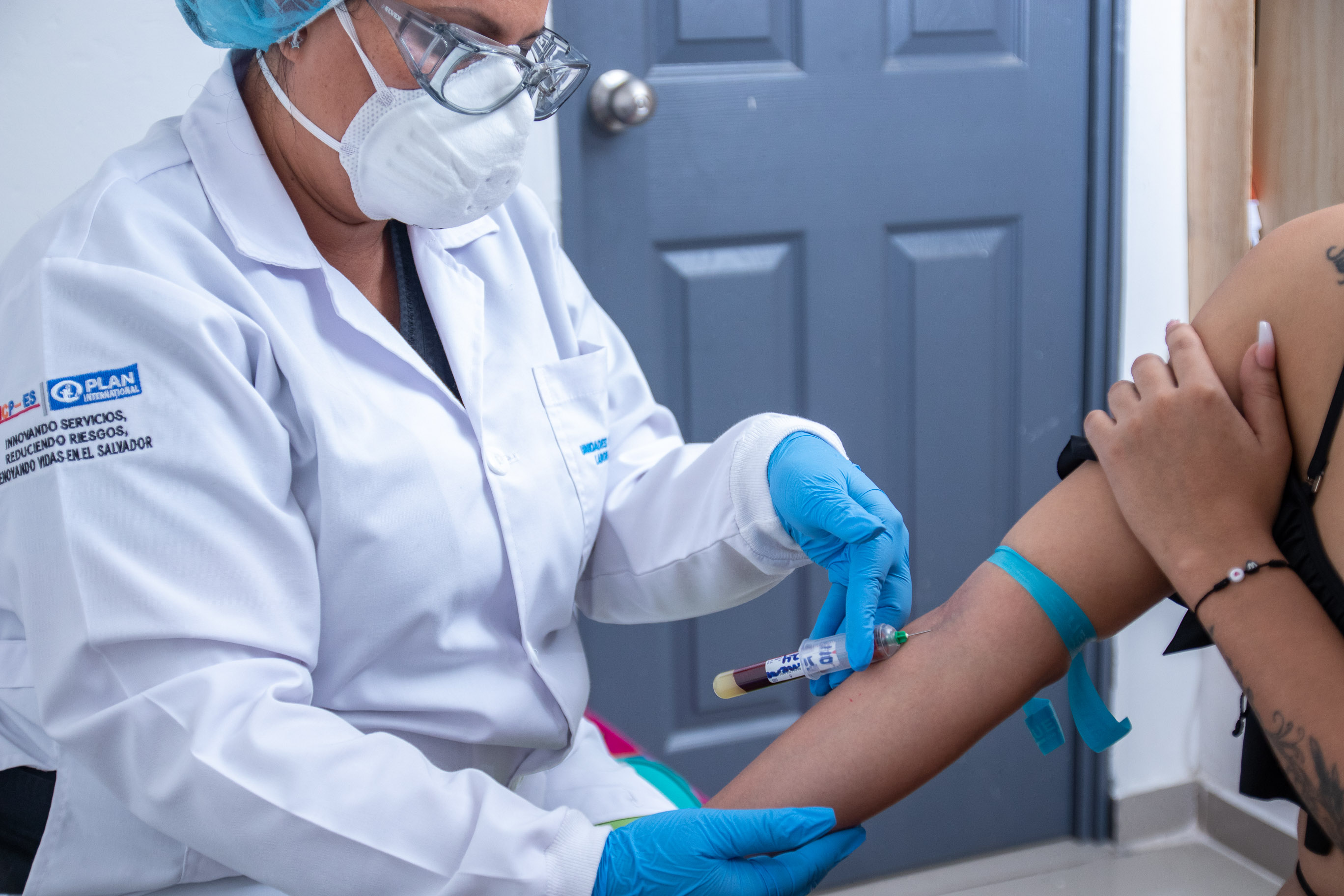 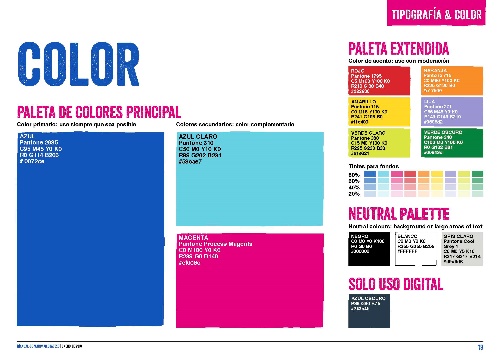 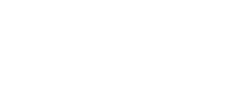 Dra. Anabel Amaya 
Gerente de Programas
Plan International El Salvador
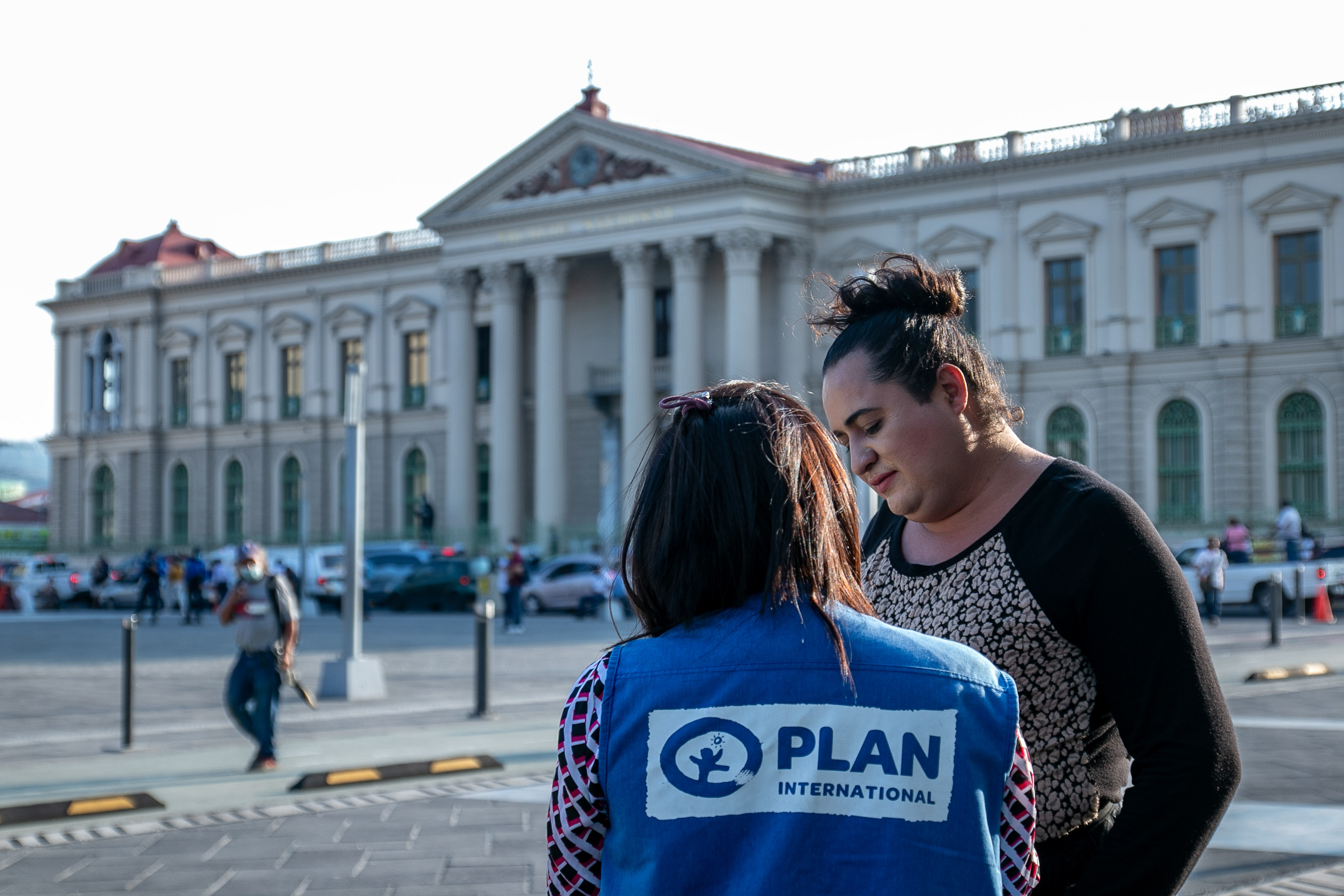 Estrategia de IntervenciÓn
2022 - 2024
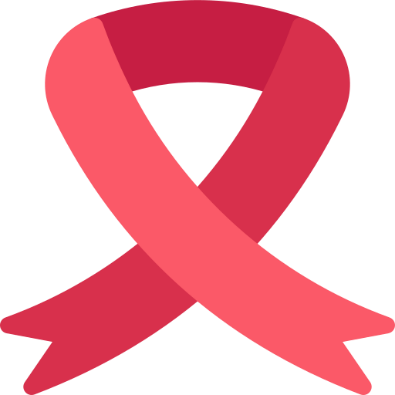 “Fortalecimiento de la respuesta Nacional al VIH y TB con enfoque en poblaciones clave y alineado con los indicadores internacionales 2022-2024”
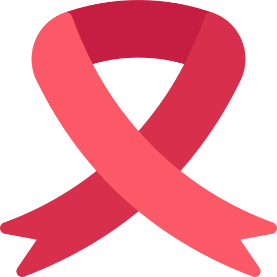 OBJETIVOS DE LA SUBVENCION 2022-2024
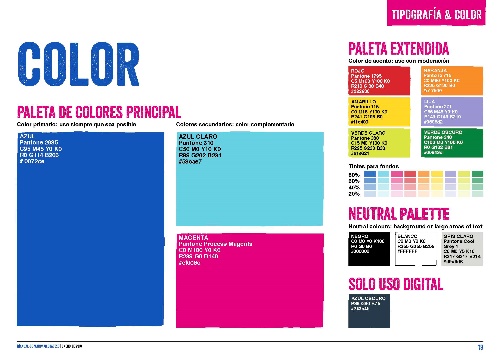 Objetivo General
Reducir nuevas infecciones del VIH en poblaciones claves en 
El Salvador.
Contribuir a la prevención del VIH en poblaciones claves a través de la prestación de servicios integrales, para que estas cuenten con entornos favorables y acceso equitativo a servicios de salud.

Fortalecer y ampliar la atención integral a las personas con VIH-SIDA, con énfasis en la población clave, en las diferentes instituciones prestadoras de servicios de salud.

Fortalecer el sistema de salud para su resiliencia y sostenibilidad, bajo un enfoque de derechos humanos, género y participación multisectorial. Con el fin que las organizaciones de sociedad civil generen recursos propios para el apoyo de acciones en respuesta nacional al VIH, la no discriminación y en defensa de los derechos humanos.
Objetivos Específicos
Mapa de cobertura
(Departamentos  Priorizados)
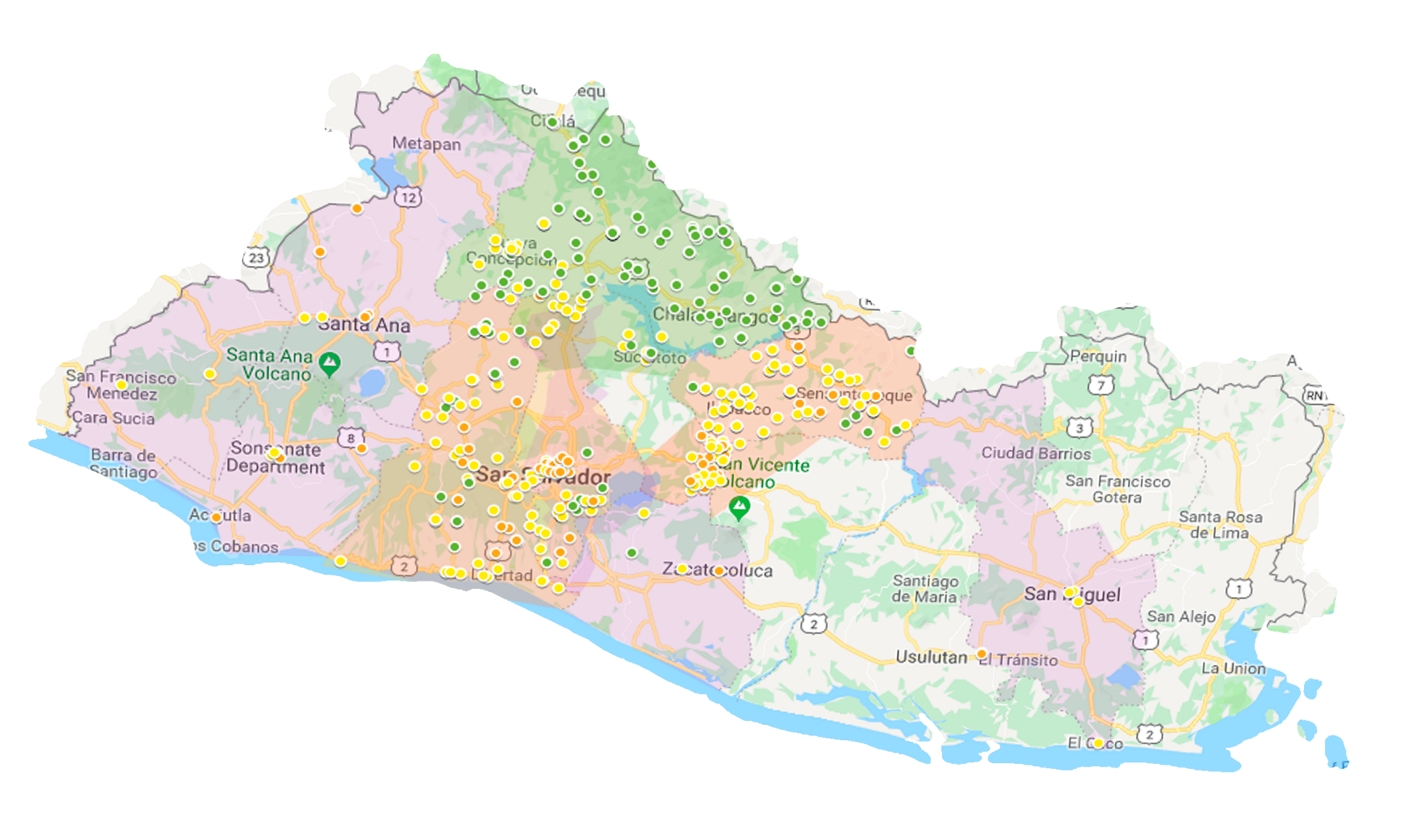 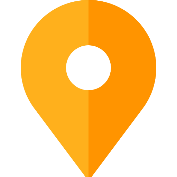 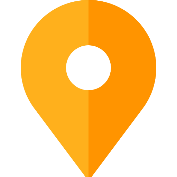 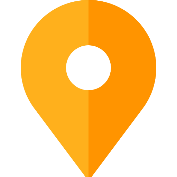 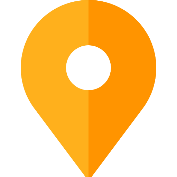 Ahuachapán
Sonsonate
Santa Ana
San Salvador
La Libertad
La Paz
San Miguel
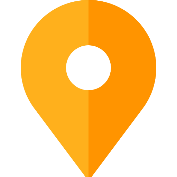 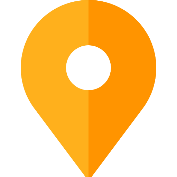 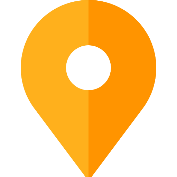 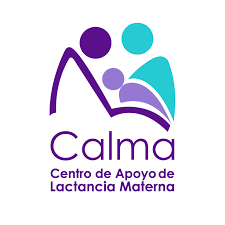 Población HSH
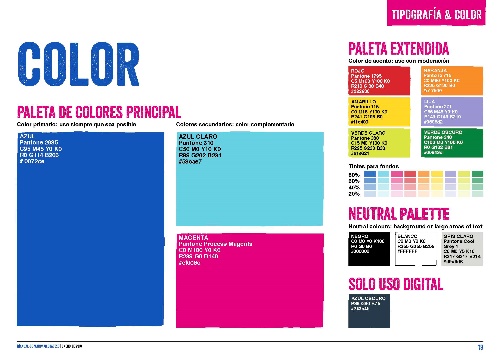 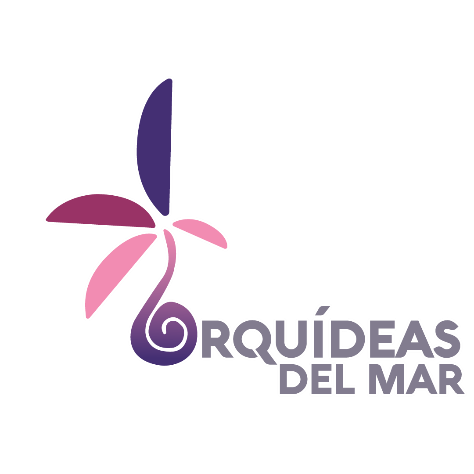 Población MTS
Socios implementadores
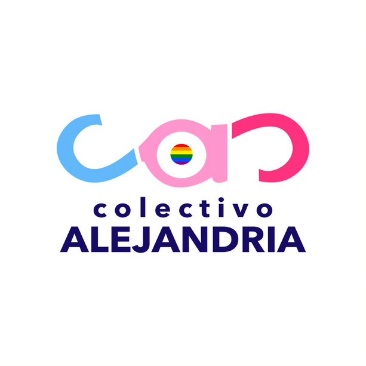 Población 
TRANS
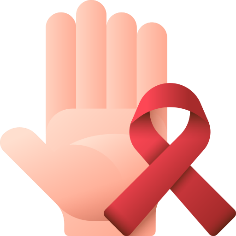 Acciones EstratÉgicas Claves
Estrategia de testeo comunitario: Enfoque particular con la búsqueda de casos reactivos, gracias a la aplicación de notificación asistida de parejas, e identificación de personas con comportamiento de riesgo


Estrategia de Prevención Combinada: testeo como acción preventiva, acompañada de la entrega de insumos de prevención, hacer la referencia a otros servicios complementarios y referencia efectiva para testeo en las clínicas amigables y VICITS

Estrategia de Prevención con poblaciones jóvenes: plataformas virtuales (incluyendo la App Movil) de Match con tu Salud se harán referencias a pruebas de VIH, reforzarán redes comunitarias de jóvenes, fortalecerá la capacidad del personal de salud comunitario para atender particularmente a jóvenes de poblaciones clave, coordinacion con el Instituto de Juventud.
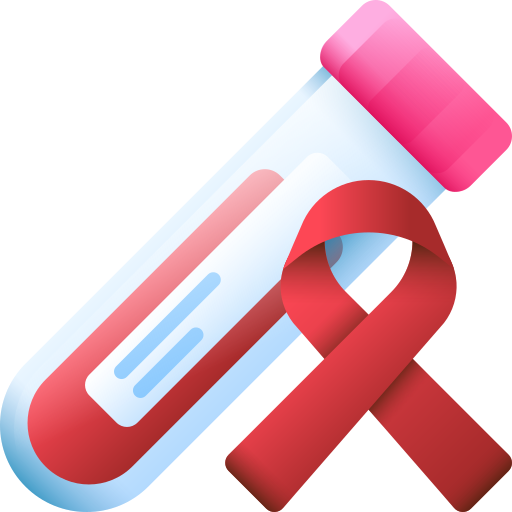 Estrategia de testeo comunitario: 
Enfoque particular con la búsqueda de casos reactivos, gracias a la aplicación de notificación asistida de parejas, e identificación de personas con comportamiento de riesgo.
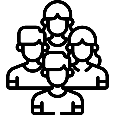 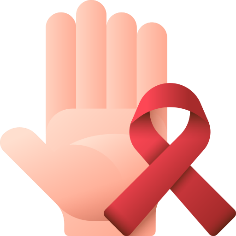 Acciones EstratÉgicas Claves
Estrategia de Prevención Combinada: 

Testeo como acción preventiva, acompañada de la entrega de insumos de prevención, hacer la referencia a otros servicios complementarios y referencia efectiva para testeo en las clínicas amigables y VICITS.
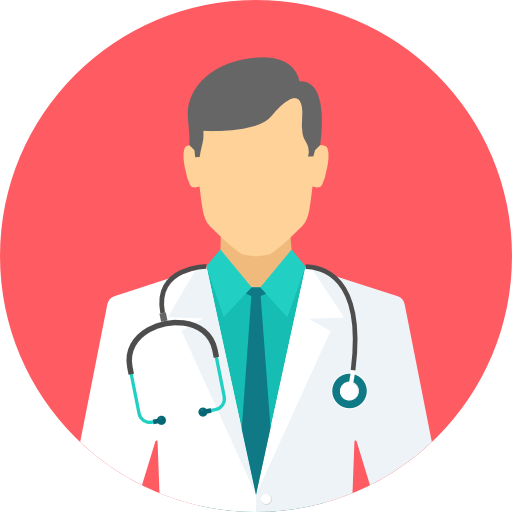 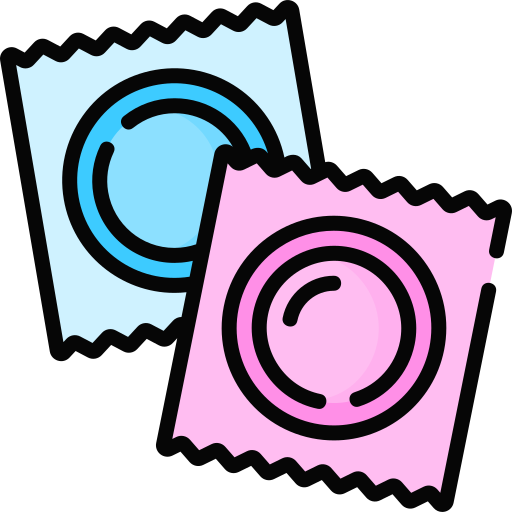 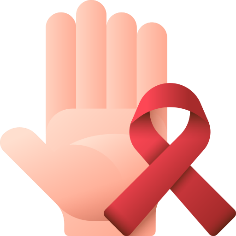 Acciones EstratÉgicas Claves
Estrategia de Prevención con poblaciones jóvenes: 

Plataformas virtuales (incluyendo la App Movil) de Match con tu Salud se harán referencias a pruebas de VIH, reforzarán redes comunitarias de jóvenes, fortalecerá la capacidad del personal de salud comunitario para atender particularmente a jóvenes de poblaciones clave, coordinación con el Instituto de Juventud.
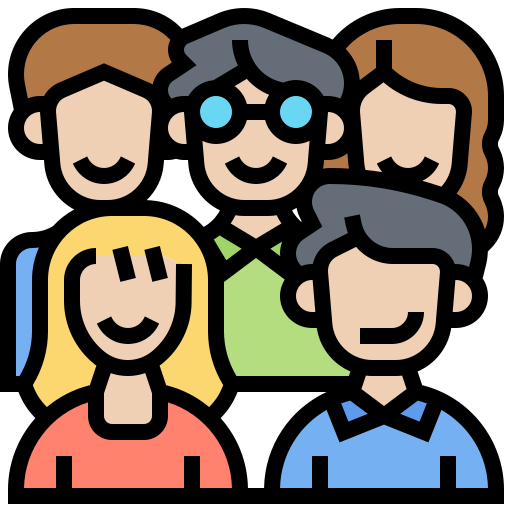 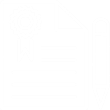 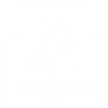 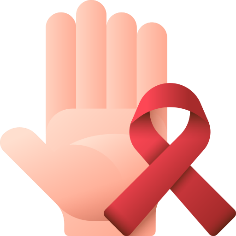 Acciones EstratÉgicas Claves
Estrategia de Sostenibilidad/Contratación Social
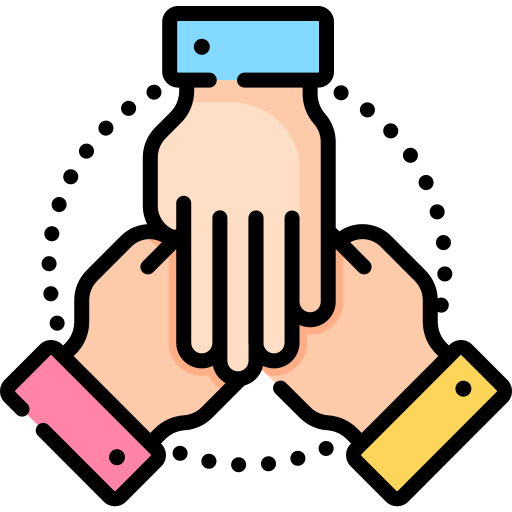 Mecanismo de Contratación social a beneficio de las organizaciones de sociedad civil.

Impulsarán acciones del Plan de Acción en DDHH, Prevención de la Violencia de Género, construido en conjunto con las Organizaciones de Sociedad Civil.
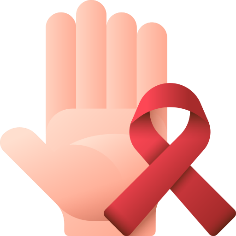 Acciones EstratÉgicas Claves
Estrategia de comunicación de Riesgos sobre el COVID19 para poblaciones claves y vulnerables: 

Diseño e implementación de la campaña de comunicación a nivel nacional vía múltiples medios de comunicación en coordinación con Sociedad civil y sector gobierno.
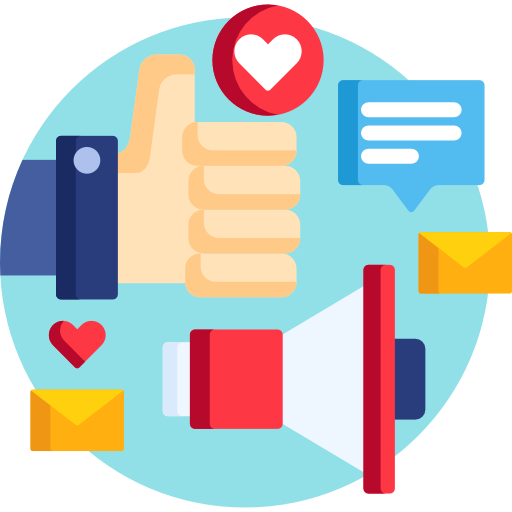 METAS PROGRAMÁTICAS A CUMPLIR POR POBLACION CLAVE
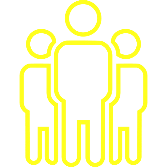 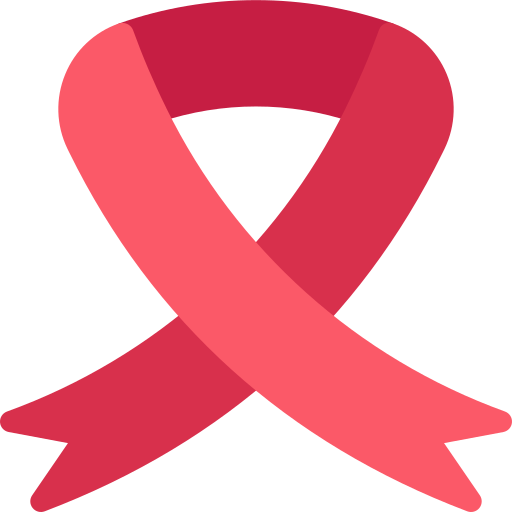 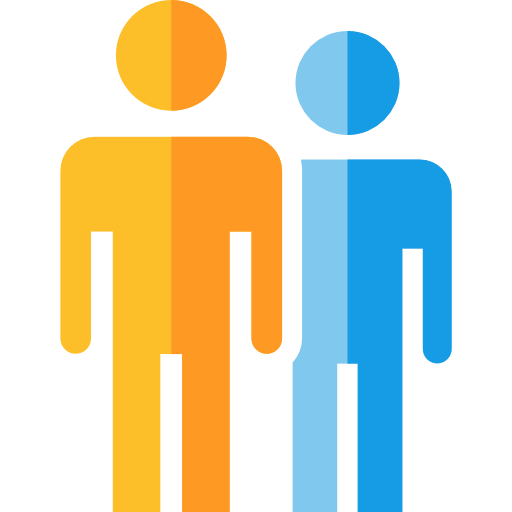 HSH
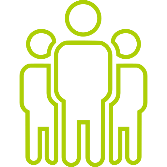 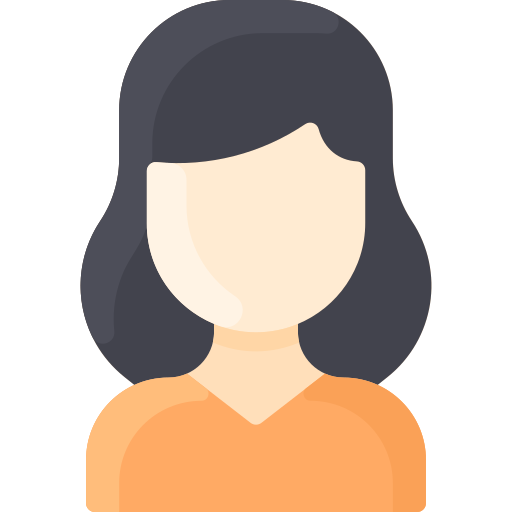 TS
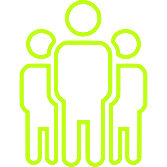 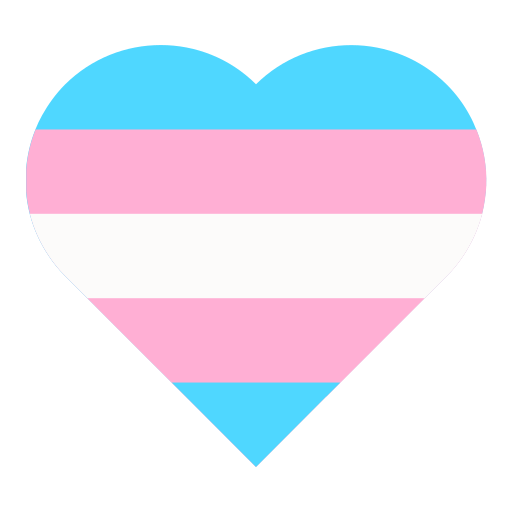 TRANS
ADMINISTRACIÓN PLAN INTERNATIONAL
$8,690, 859
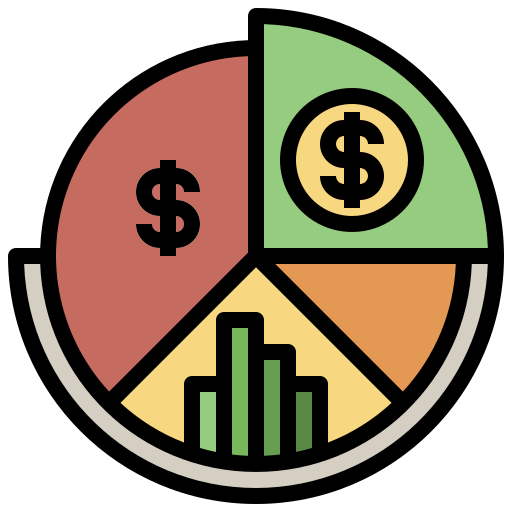 $7,669,857
$1,021,002
33% SSR
100% Plan
67% Plan
Covid-19
VIH
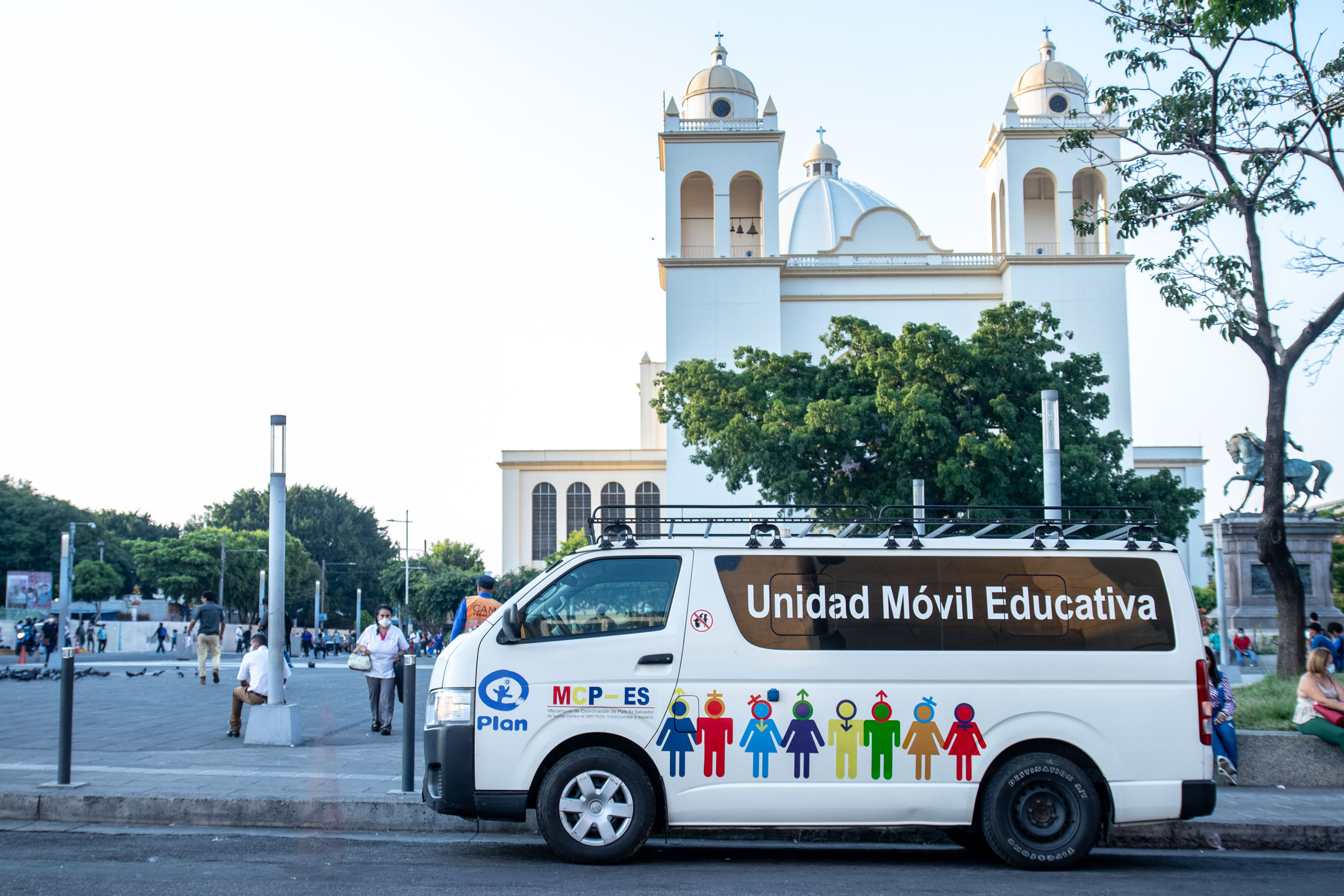 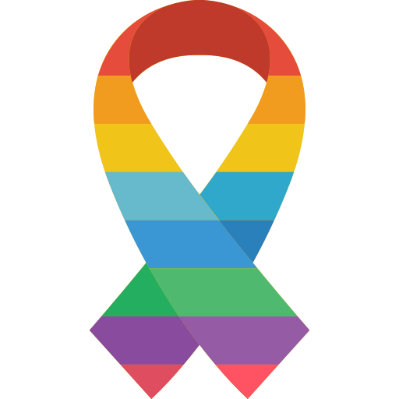 MUCHAS GRACIAS
 POR SU ATENCIÓN